CSE 331Software Design & Implementation
Hal Perkins
Winter 2013
Specifications
(Slides by Mike Ernst)
1
2 Goals of Software System Building
Building the right system
Does the program meet the user’s needs?
Determining this is usually called validation
Building the system right
Does the program meet the specification?
Determining this is usually called verification 

CSE 331: the second goal is the focus – creating a correctly functioning artifact
It’s surprisingly hard to specify, design, implement, test, and debug even simple programs
2
Where we are
We’ve started to see how to reason about code
We’ll build on those skills in many places:
Specification: What are we supposed to build?
Design: How do we decompose the job into manageable pieces?  Which designs are “better”?
Implementation: Building code that meets the specification (and we know it because we can prove it!)
Testing: OK, we know it’s right, but is it?
Debugging: If it’s not, how do we systematically find the problems and fix them?
Maintain: How does the artifact adapt over time?
Documentation: What do we need to know to do these things?  How/where do we write that down?  (Comments, JavaDoc, UML(?), …)
3
The challenge of scaling software
Small programs are simple and malleable
easy to write
easy to change
Big programs are (often) complex and inflexible
hard to write
hard to change
Why does this happen?  
Because interactions become unmanageable
How do we keep things simple and malleable?
4
A discipline of modularity
Two ways to view a program:
The implementer's view (how to build it)
The client's view (how to use it)
It helps to apply these views to program parts:
While implementing one part, consider yourself a client of any other parts it depends on
Try not to look at those other parts through an implementer's eyes
This helps dampen interactions between parts
Formalized through the idea of a specification
5
A specification is a contract
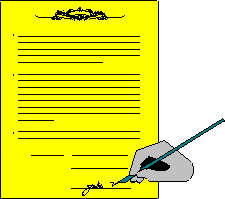 A set of requirements agreed to by the user and the manufacturer of the product
Describes their expectations of each other
Facilitates simplicity by two-way isolation
Isolate client from implementation details
Isolate implementer from how the part is used
Discourages implicit, unwritten expectations
Facilitates change
Reduces the “Medusa” effect: the specification, rather than the code, gets “turned to stone” by client dependencies
6
Isn’t the interface sufficient?
The interface is to defines the boundary between the implementers and users:

    public interface List<E> {
		public E get(int);
		public void set(int, E);
		public void add(E);
		public void add(int, E);
		…
		public static boolean sub(List<T>, List<T>);
	}
 
	Interface provides the syntax
	But nothing about the behavior and effects
7
Why not just read code?
boolean sub(List<?> src, List<?> part) {
        int part_index = 0;
        for (Object o : src) {
            if (o.equals(part.get(part_index))) {
                part_index++;
                if (part_index == part.size()) {
                    return true;
                }
            } else {
                part_index = 0;
            }
        }
        return false;
    }

Why are you better off with a specification?
8
Code is complicated
Code gives more detail than needed by client
Understanding or even reading every line of code is an excessive burden
Suppose you had to read source code of Java libraries in order to use them
Same applies to developers of different parts of the libraries
Client cares only about what the code does, not how it does it
9
Code is ambiguous
Code seems unambiguous and concrete
But which details of code's behavior are essential, and which are incidental?
Code invariably gets rewritten
Client needs to know what they can rely on
What properties will be maintained over time?
What properties might be changed by future optimization, improved algorithms, or just bug fixes?
Implementer needs to know what features the client depends on, and which can be changed
10
Comments are essential
Most comments convey only an informal, general idea of what that the code does:

    // This method checks if “part” appears as a 
    // sub-sequence in “src”
    boolean sub(List<?> src, List<?> part) {
...
   }

Problem:  ambiguity remains
e.g. what if src and part are both empty lists?
11
From vague comments to specifications
Properties of a specification:
The client agrees to rely only on information in the description in their use of the part
The implementer of the part promises to support everything in the description
otherwise is perfectly at liberty
Sadly, much code lacks a specification
Clients often work out what a method/class does in ambiguous cases by simply running it, then depending on the results
This leads to bugs and to programs with unclear dependencies, reducing simplicity and flexibility
12
Recall the sublist example
T boolean sub(List<T> src, List<T> part) {
      int part_index = 0;
      for (T elt : src) {
          if (elt.equals(part.get(part_index))) {
              part_index++;
              if (part_index == part.size()) {
                  return true;
              }
          } else {
              part_index = 0;
          }
      }
      return false;
  }
13
A more careful description of sub()
// Check whether “part” appears as a 
    // sub-sequence in “src”.

needs to be given some caveats (why?):
    // * src and part cannot be null
    // * If src is empty list, always returns false.
    // * Results may be unexpected if partial matches
    //   can happen right before a real match; e.g.,
    //   list (1,2,1,3) will not be identified as a     //   sub sequence of (1,2,1,2,1,3).

or replaced with a more detailed description:
    // This method scans the “src” list from beginning
    // to end, building up a match for “part”, and
    // resetting that match every time that...
14
It’s better to simplify than to describe complexity
A complicated description suggests poor design
Rewrite sub() to be more sensible, and easier to describe:

    // returns true iff sequences A, B exist such that
    //   src = A : part : B
    // where “:” is sequence concatenation
    boolean sub(List<?> src, List<?> part)

Mathematical flavor is not (always) necessary, but can (often) help avoid ambiguity
“Declarative” style is important – avoids reciting or depending on operational/implementation details
15
Sneaky fringe benefit of specs #1
The discipline of writing specifications changes the incentive structure of coding
rewards code that is easy to describe and understand
punishes code that is hard to describe and understand (even if it is shorter or easier to write)
If you find yourself writing complicated specifications, it is an incentive to redesign
sub() code that does exactly the right thing may be slightly slower than a hack that assumes no partial matches before true matches – but cost of forcing client to understand the details is too high
16
Examples of specifications
Javadoc
Sometimes can be daunting; get used to using it
Javadoc convention for writing specifications
method prototype
text description of method
param:  description of what gets passed in
returns:  description of what gets returned
throws:  list of exceptions that may occur
17
Example: Javadoc for String.contains
public boolean contains(CharSequence s)
Returns true if and only if this string contains the specified sequence of char values. 
Parameters:
	s- the sequence to search for 
Returns:
	true if this string contains s, false otherwise 
Throws:
	NullPointerException
Since:
	1.5
18
CSE 331 specifications
The precondition: constraints that hold before the method is called (if not, all bets are off)
requires:  spells out any obligations on client
The postcondition: constraints that hold after the method is called (if the precondition held)
modifies:  lists objects that may be affected by method; any object not listed is guaranteed to be untouched
throws:  lists possible exceptions (Javadoc uses this too)
effects:  gives guarantees on the final state of modified objects
returns:  describes return value (Javadoc uses this too)
19
Example 1
static int test(List<T> lst, T oldelt, T newelt)
       requires 	lst, oldelt, and newelt are non-null.
			oldelt occurs in lst.
       modifies 	lst
       effects 	change the first occurrence of oldelt in lst to newelt 			& makes no other changes to lst
       returns 	the position of the element in lst that was oldelt and			is now newelt

static int test(List<T> lst, T oldelt, T newelt) {
	int i = 0;
  	for (T curr : lst) {
    	if (curr == oldelt) {
      		lst.set(newelt, i);
      		return i;
    	}
i = i + 1;
  	}
   return -1;
}
20
Example 2
static List<Integer> listAdd(List<Integer> lst1, List<Integer> lst2) 	
 	  requires 	lst1 and lst2 are non-null.		lst1 and lst2 are the same size.   modifies 	none  effects 	none  returns 	a list of same size where the ith element is 		 	the sum of the ith elements of lst1 and lst2


	static List<Integer> listAdd(List<Integer> lst1
		                         List<Integer> lst2) {
		List<Integer> res = new ArrayList<Integer>();
		for(int i = 0; i < lst1.size(); i++) {
			res.add(lst1.get(i) + lst2.get(i));
		}
		return res;}
21
Example 3
static void listAdd2(List<Integer> lst1, List<Integer> lst2) 	 
       requires 	lst1 and lst2 are non-null.		lst1 and lst2 are the same size   modifies 	lst1  effects 	ith element of lst2 is added to the ith element of lst1   returns 	none

static void listAdd2(List<Integer> lst1, 						 List<Integer> lst2) {
		for(int i = 0; i < lst1.size(); i++) {
			lst1.set(i, lst1.get(i) + lst2.get(i));
		}
	}
22
Should requires clause be checked?
If the client calls a method without meeting the precondition, the code is free to do anything, including pass corrupted data back
It is polite, nevertheless, to fail fast: to provide an immediate error, rather than permitting mysterious bad behavior
Preconditions are common in “helper” methods/classes
In public libraries, it’s friendlier to deal with all possible input
Example: binary search would normally impose a pre-condition rather than simply failing if list is not sorted.  Why?
Rule of thumb: Check if cheap to do so
Ex: list has to be non-null  check
Ex: list has to be sorted  skip
23
Comparing specifications
Occasionally, we need to compare different versions of a specification (Why?)
For that, we talk about “weaker” and “stronger” specifications
A weaker specification gives greater freedom to the implementer
If specification S1 is weaker than S2, then for any implementation I,
I satisfies S2    =>   I satisfies S1
but the opposite implication does not hold in general
24
[Speaker Notes: i.e., anything that satisfies the stronger specification also satisfies the weaker one, but not vice versa]
Example 1
int find(int[] a, int value) {
        for (int i=0; i<a.length; i++) {
            if (a[i]==value) return i;
        }
        return -1;
    }

specification A
requires: value occurs in a
returns: i such that a[i] = value
specification B
requires: value occurs in a
returns: smallest i such that a[i] = value
25
[Speaker Notes: B stronger than A (any implementation satisfying B satisfies A, but not vice versa); possible values returned by B are a subset of those returned by A.  Stronger specification places more restriction on the value returned.]
Example 2
int find(int[] a, int value) {
        for (int i=0; i<a.length; i++) {
            if (a[i]==value) return i;
        }
        return -1;
    }

specification A
requires: value occurs in a
returns: i such that a[i] = value
specification C
returns: i such that a[i]=value, or -1 if value is not in a
26
[Speaker Notes: C stronger.  Any implementation satisfying C will also satisfy A – C is defined on a larger set of inputs.]
Stronger and weaker specifications
A stronger specification is
Harder to satisfy (harder to implement)
Easier to use (more guarantees, more predictable)
A weaker specification is
Easier to satisfy (easier to implement, more implementations satisfy it)
Harder to use (makes fewer guarantees)
27
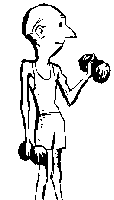 Strengthening a specification
strengthen a specification by:
promising more
effects clause harder to satisfy, and/or fewer objects in modifies clause
asking less of client
requires clause easier to satisfy
weaken a specification by:
promising less
effects clause easier to satisfy, and/or extra objects in modifies clause
asking more of the client
requires clause harder to satisfy
28
Choosing specifications
There can be different specifications for the same implementation!
Specification says more than implementation does
Declares which properties are essential – the method itself leaves that ambiguous
Clients know what they can rely on, implementers know what they are committed to
Which is better :  a strong or a weak specification?
It depends!
Criteria:  simple, promotes reuse & modularity, efficient
29
Sneaky fringe benefit of specs #2
Specification means that client doesn't need to look at implementation
So the code may not even exist yet!
Write specifications first, make sure system will fit together, and then assign separate implementers to different modules
Allows teamwork and parallel development
Also helps with testing, as we'll see shortly
30